Phylogenetics
Chapter 26
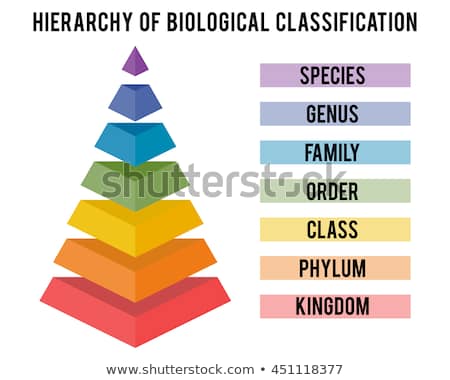 Phylogeny and Systematics
Phylogeny – evolutionary history of a species or organism
Systematics – the study of phylogeny and classification 

Binominal Nomenclature: Carl Linnaeus- Genus Species scientific name, names must have a Latin ending 

Taxon- hierarchy level of grouping
https://image.shutterstock.com/image-vector/hierarchy-biological-classification-major-taxonomic-450w-451118377.jpg
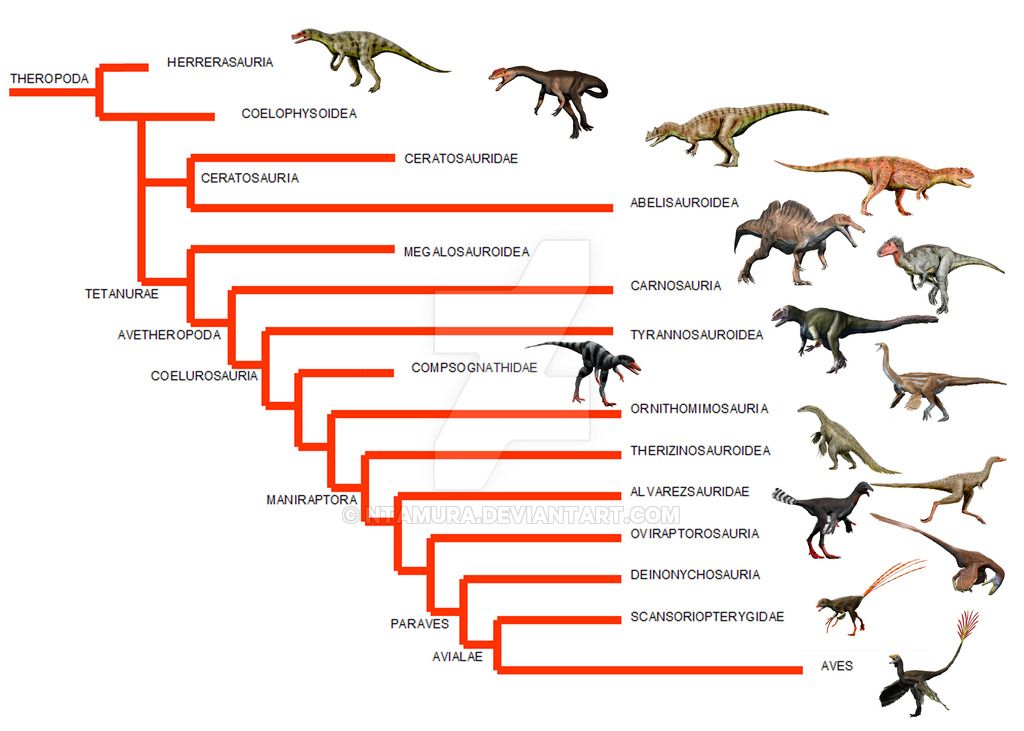 https://i.pinimg.com/originals/ab/ee/a7/abeea73b20265b07e247019db4abb472.jpg
Phylogenetic trees
Trees contain branch points which are locations where a taxa diverged

Sister taxa are groups of organisms that share an immediate common ancestor

A tree is rooted when it contains the most recent common ancestor of all of the organisms/species

Basal Taxon is the lineage that diverges earlier in history 

A polytomy is where two different groups emerge but the evolutionary relationships are unclear
*** Phylogenetic trees are used to show evolutionary relationships- not phenotypic similarities***
** Trees do not show ages- just evolutionary branching**
* Using the most recent branch points tells evolutionary relationships*
How to make a phylogenetic tree
Using Molecular and morphological similarities

Remember
Analogous = convergent evolution, same function, different development
(homoplasy)
Homologous = same structure, different function
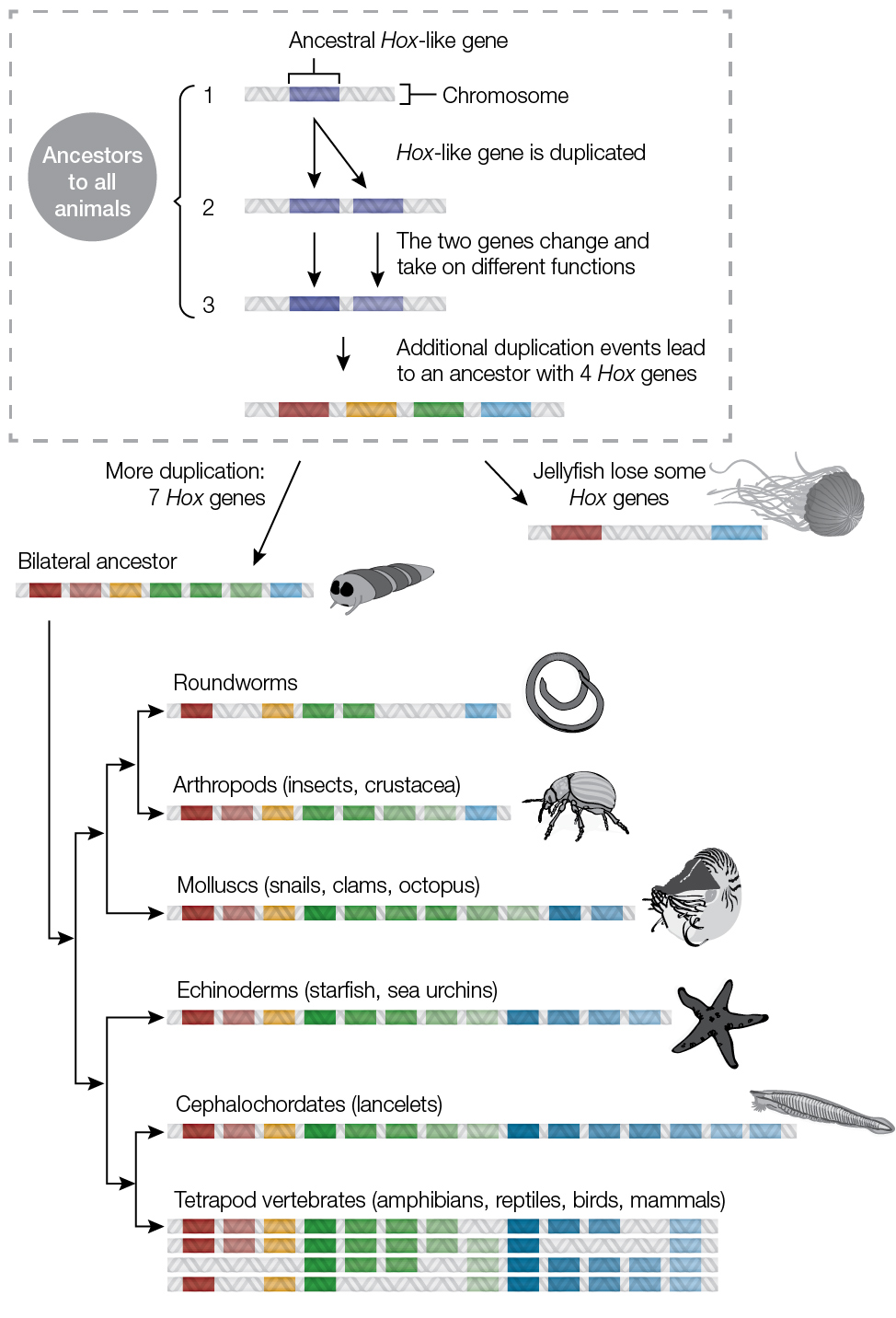 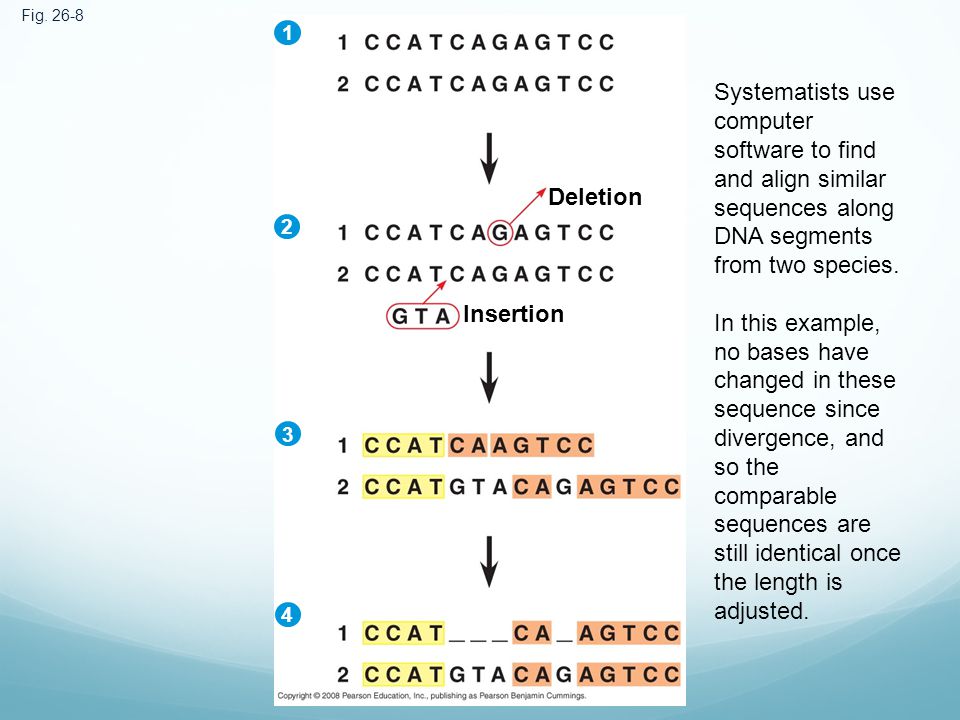 https://learn.genetics.utah.edu/content/basics/hoxgenes/
Cladistic Vocabulary
Cladistic: the study of common ancestry to classify organisms
Clades: groups of species which include the ancestor and all descendants
Monophyletic: the idea that a taxon= clade if it has an ancestor and all of its decedents
Paraphyletic: a group that consists of an ancestor and some of its decedents
Polyphyletic: a group  which includes distantly related species but not their most recent common ancestor
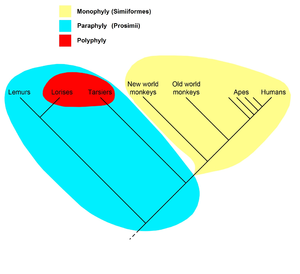 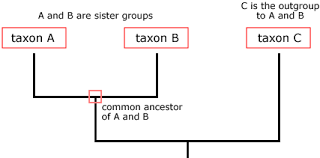 https://upload.wikimedia.org/wikipedia/commons/thumb/9/97/Monophyly%2C_paraphyly%2C_polyphyly.png/300px-Monophyly%2C_paraphyly%2C_polyphyly.png
https://evolution.berkeley.edu/evolibrary/images/phylogenetics/clade.gif
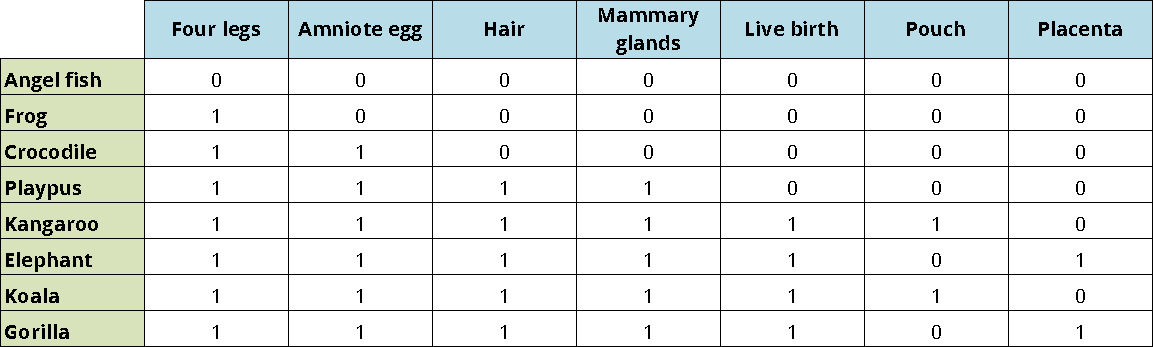 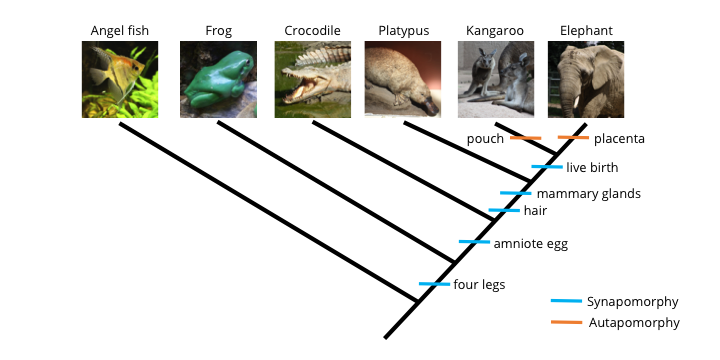 https://www.digitalatlasofancientlife.org/wp-content/uploads/2017/07/MoreTaxa-Matrix.png
Shared ancestral characteristics are characters that originated in the ancestor

Shared derived characteristics are characters that are new to a group
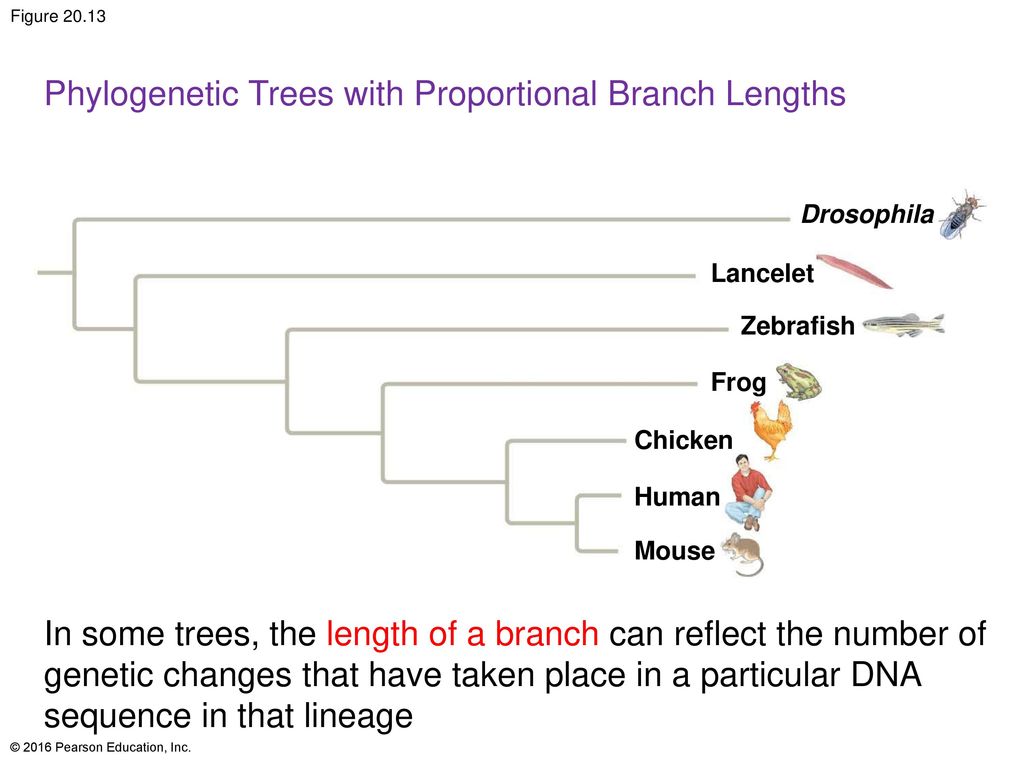 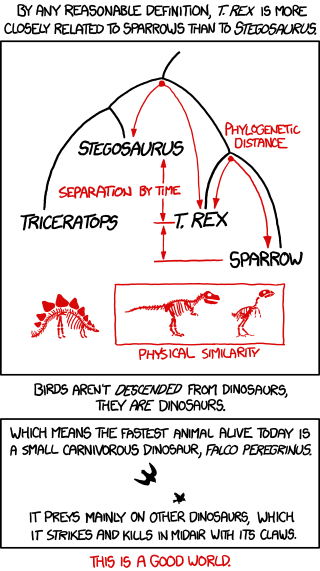 Parsimony
Occam’s razor  after William Occam the idea that the simplest explanation is correct
Phylogenetic trees are based on parsimony (fewest DNA base changes)

Maximum likelihood- the approach to making trees with given DNA data and based on certain probability rules
http://imgs.xkcd.com/comics/birds_and_dinosaurs.png
Genomic Evolution
RNA changes slowly and is useful in identifying long ago relationships
Fungi are more like animals than plants
mtRNA changes fast and could be used within species or sub species

Orthologous genes (homologous genes) that are from a common ancestor but distinguished in a speciation event
Paralogous genes (homologous genes) are a result of gene duplication
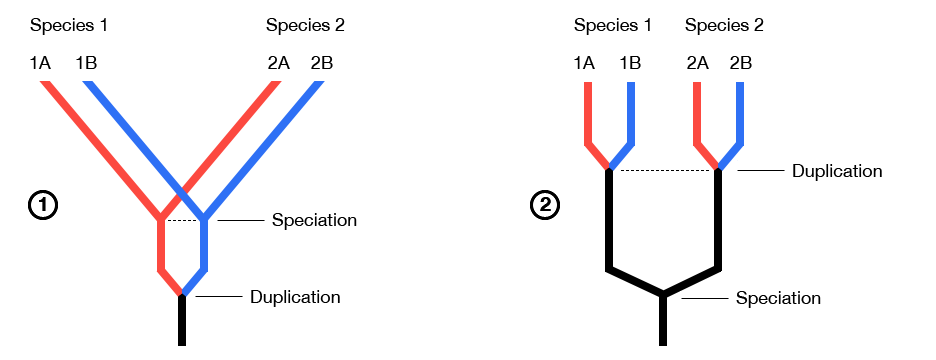 http://ecoevo.unit.oist.jp/lab/wp-content/uploads/2013/08/GeneHomology_II.png
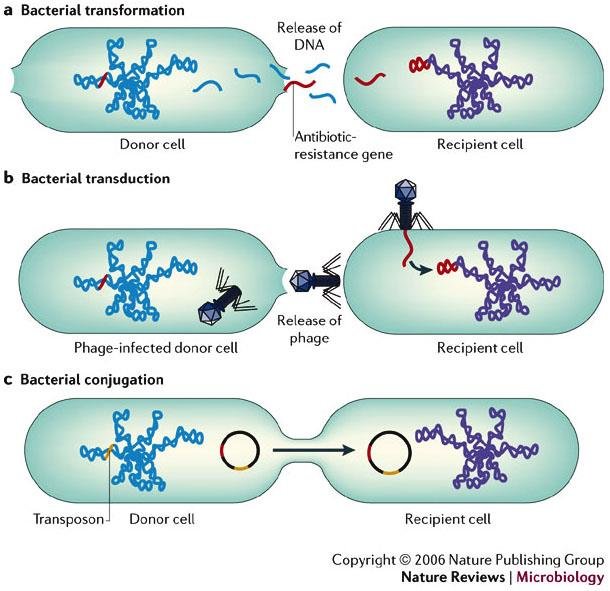 Molecular Clocks
Determining absolute time based on gene and genome changes
Scientists look at amino acid/nucleotide changes to determine the rate of change

HIV/AIDS as a molecular clock
HIV spread to humans multiple times in a variety of strains
HIV-1M in 1959, 1930, and 1910



Horizontal Gene transfer- genes transferred through transposons, plasmids and viral infections
https://www.researchgate.net/profile/Seyed_Alireza_Zamani_Dahaj/publication/277076640/figure/fig2/AS:613444222992397@1523267908252/4-Schematic-of-three-process-of-Horizontal-Gene-Transfer.png